Deconfinement transition in two-flavour lattice QCD with dynamical overlap fermions in an external magnetic field
Oleg Kochetkov (Uni Regensburg) 
in collaboration with
V.G.Bornyakov, P.V. Buividovich, N.Cundy, A.Schäfer
Outline
Motivation 
	Magnetic Catalysis Tc(B)>Tc(0)
					vs 
	Inverse Magnetic Catalysis Tc(B)<Tc(0)
Simulation details(algorithm, parameters)
Effects of magnetic field at T~Tc and T>Tc  
Polyakov loop
Chiral condensate
Eigenvalue density
Summary
[Speaker Notes: Catalysis is the shift of the phase transition]
Magnetic catalysis scenario:
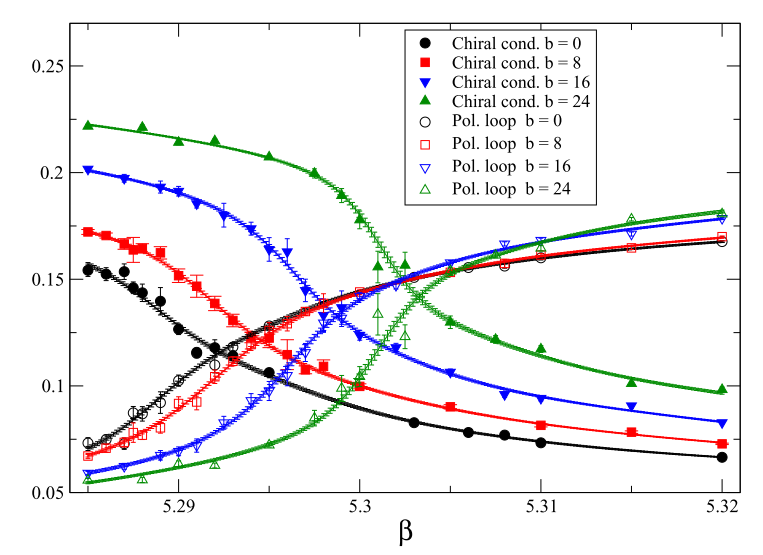 D‘Elia et al(ARXIV:1005.5365v2) 			        with stagerred action
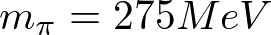 [Speaker Notes: Magnetic field can have an influence on the results of heavy-ion collision experiments.
Also, it can shift a deconfinement phase transition.
Intensive studies of external magnetic field effects has been performed on the lattice.]
Inverse magnetic catalysis scenario:
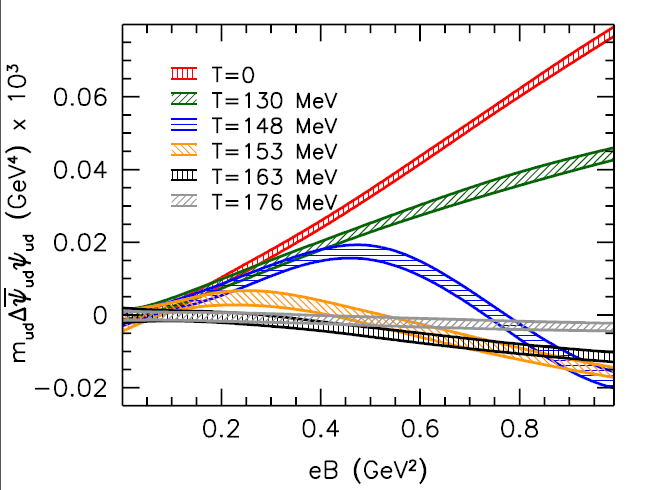 G.Bali et al(ARXIV:1303.1328v2)  stout stagerred fermions with physical mass
[Speaker Notes: Pion mass+ action!!!!!!!]
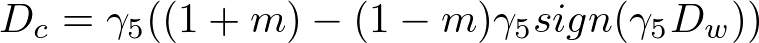 Shift of eigenvalue density with zero magnetic field
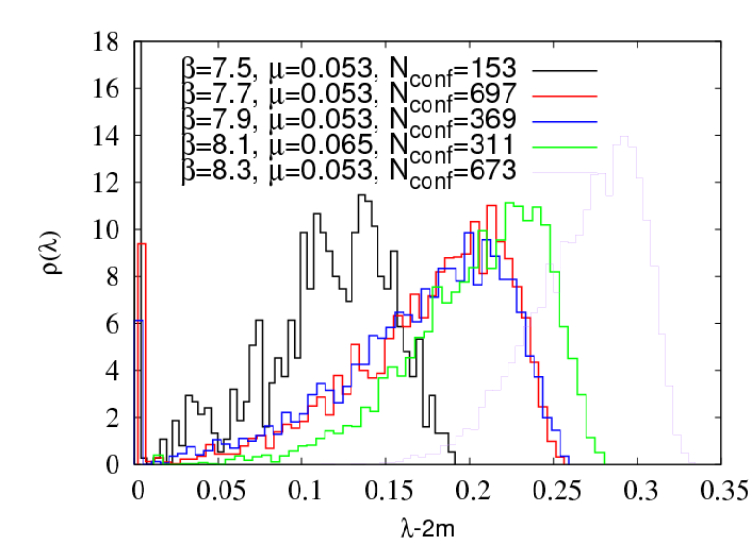 [Speaker Notes: This is the first algorithm with dynamical overlap and topological tunneling.]
History of topological charge in confinement regime
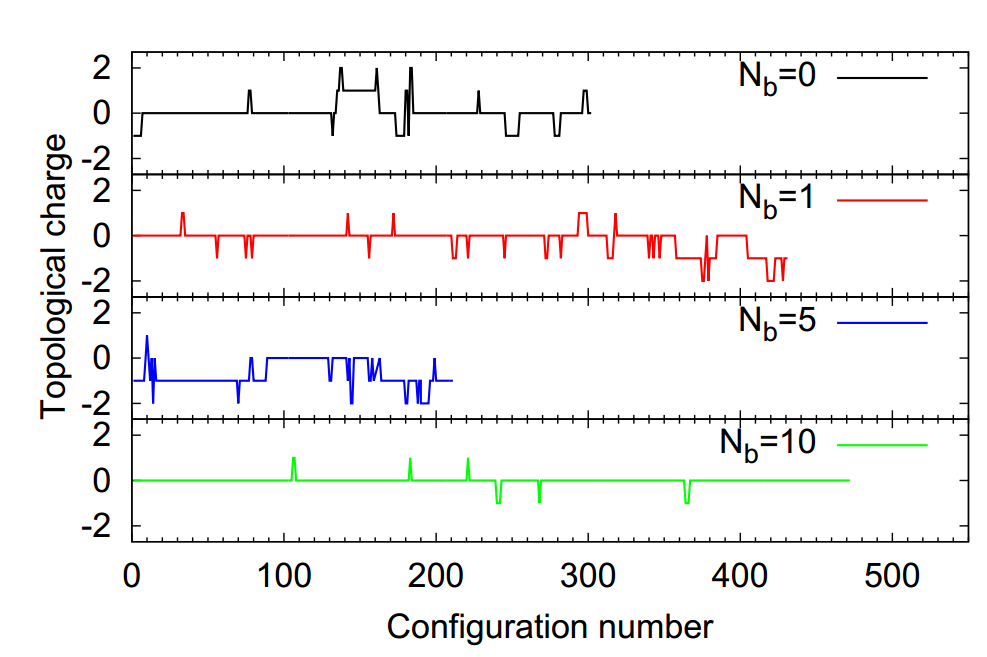 Total statistics with non-zero magnetic field:
Non-renormalized Polyakov loop dependence on magnetic field
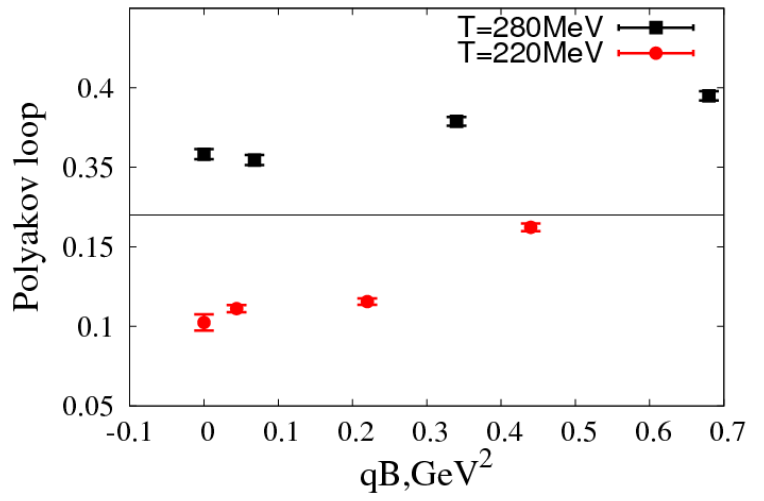 Start from path integral expression for chiral condensate:
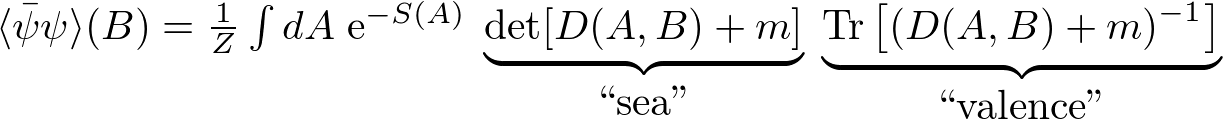 “Sea” quarks effect:
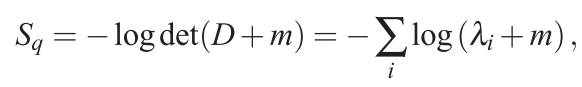 Determinant will suppress configurations with large number of zero modes!!!
“Valence” quarks effect:
Magnetic field shifts the low-lying Dirac modes  closer to zero!!!!
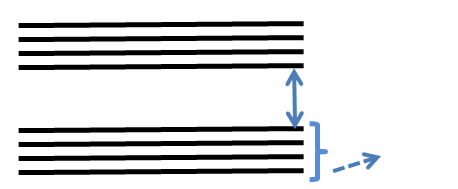 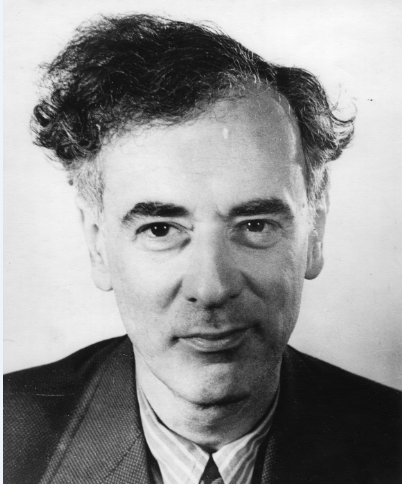 ~B
Landau levels!!!
Competition between valence and sea quarks: who is the winner?
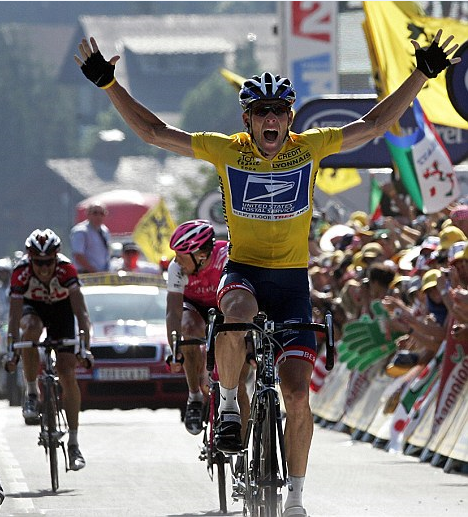 Sea
Valence
Chiral condensate dependence on magnetic field
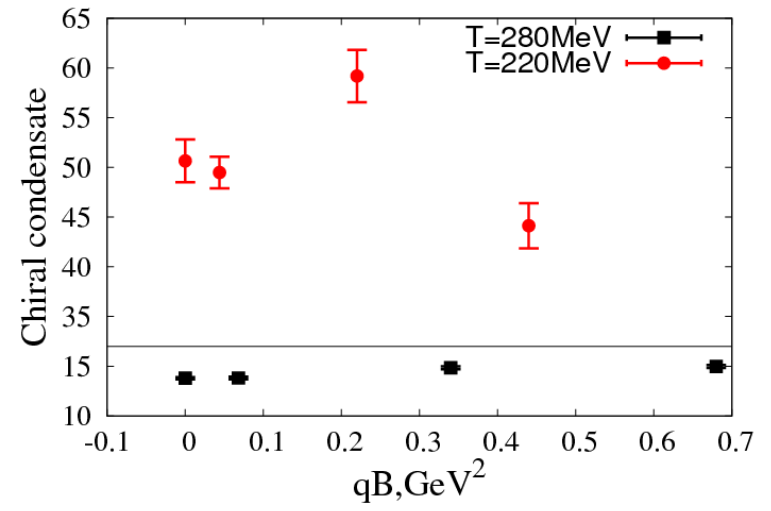 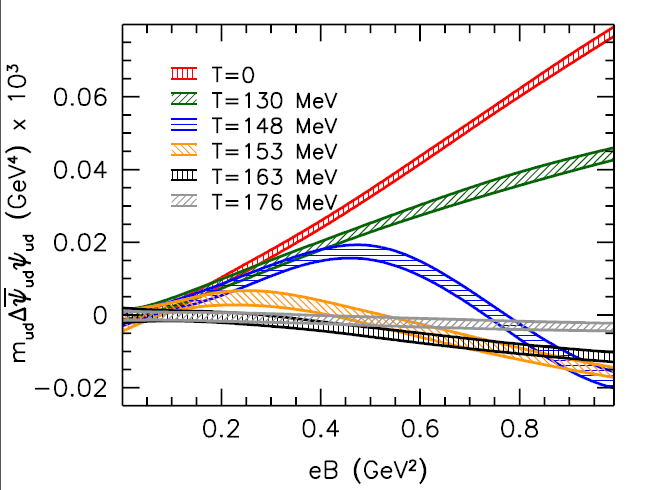 OK,PB et al (ARXIV:1312.5628)      	      G.Bali,F.Bruckmann et al (ARXIV:1303.1328v2)
[Speaker Notes: Формулу
Plot …, plot with lines для нашего рисунка
Можно написать для каждого рисунка T=… текстом.]
A-la Banks-Casher relation:
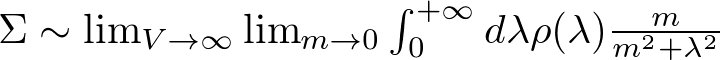 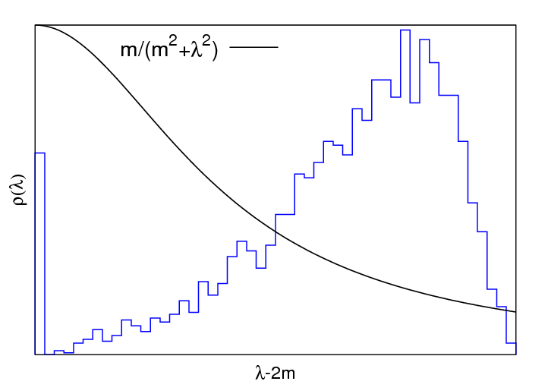 m
[Speaker Notes: Chiral condensate and dirac spectra are related via Banks-Casher.]
Histograms of eigenvalues of Hermitian Overlap operator at T=220Mev
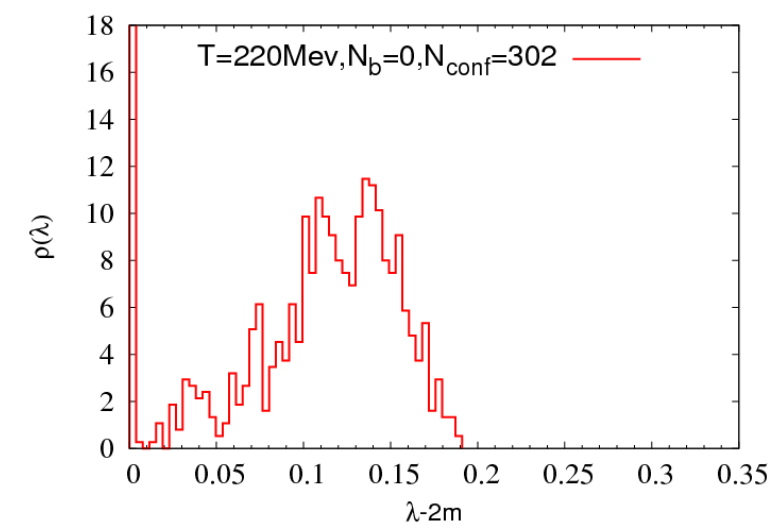 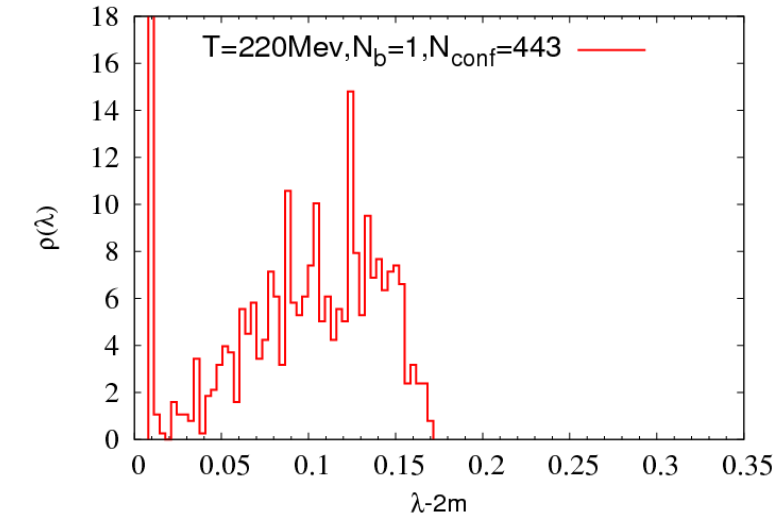 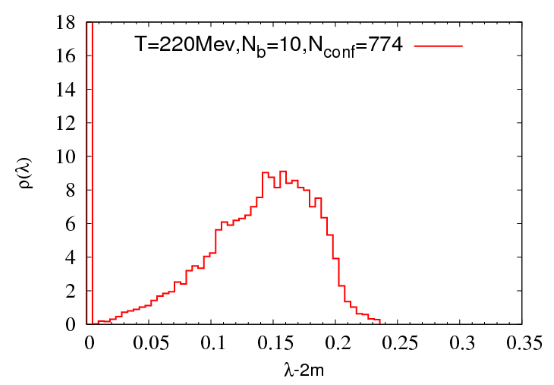 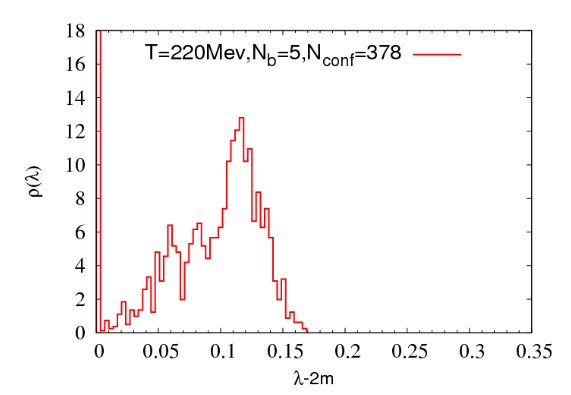 [Speaker Notes: 20 lowest eigenmodes for each histogram.]
Histograms of eigenvalues of Hermitian Overlap operator at T=280Mev
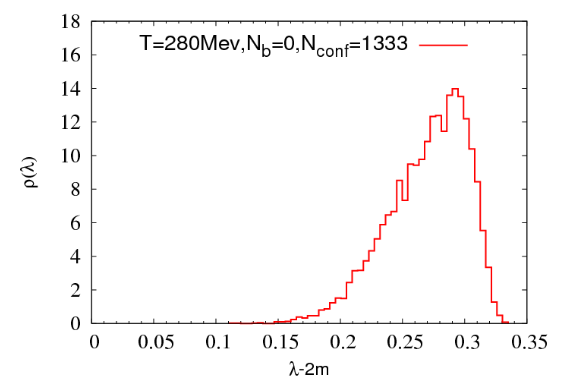 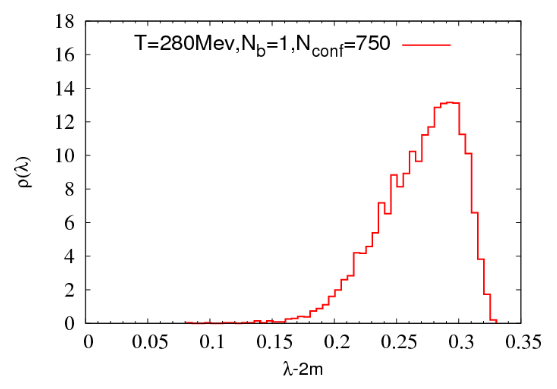 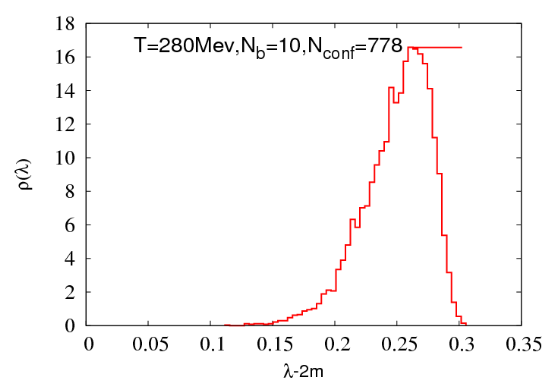 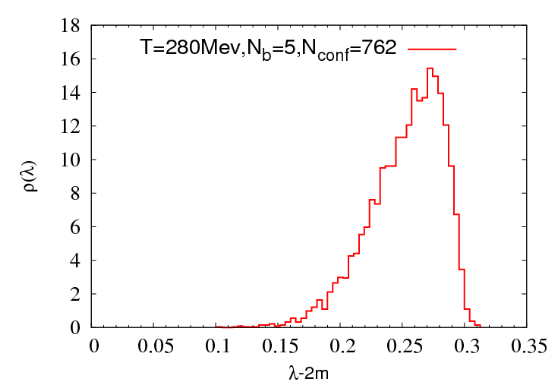 [Speaker Notes: Eigenvalues almost does not move with magnetic field and at deconfinement phase chiral condensate stays nearly at the same level.]
Conclusions:
Observed Inverse Magnetic Catalysis  ( decrease of the deconfinement temperature) with true chiral fermions even with sufficiently large pion mass.

Also, overlap fermions seems to be advantageous for magnetic field studies
Thanks for attention!